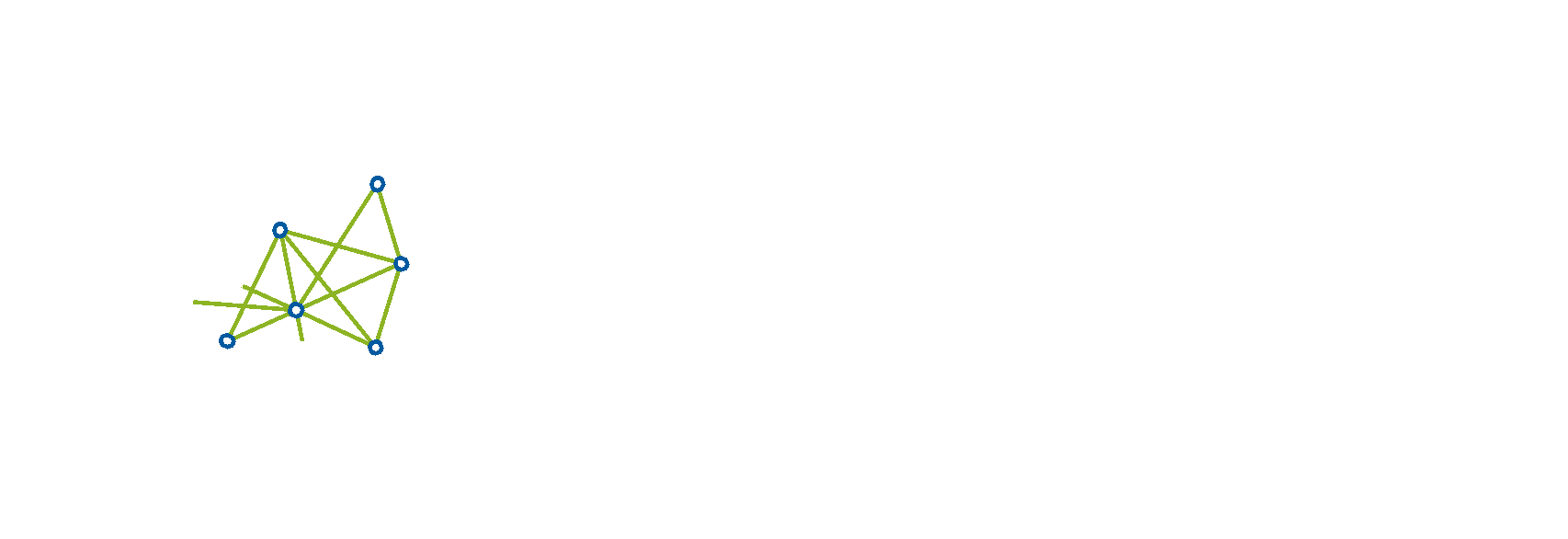 Helmholtz Cloud SERVICE SELECTION PROCESS

Laura Schollmaier
Service Portfolio Manager
Helmholtz Cloud Service Selection Process
Content
Information on the Service Selection Process
The service survey as our data basis
The Service Selection Process in one picture
The Service Selection Criteria
Helmholtz Cloud Service Selection Process
Our data basis: the service survey
[Speaker Notes: From June 2019 to April 2020, a service survey throughout 18 Helmholtz centers (+Helmholtz Head Office) has been conducted to collect the services that are desired to be offered in Helmholtz Cloud. A second target is to identify which centers can act as service providers for the services offered in Helmholtz Cloud. The survey is conducted in two steps: In the first round, two of the coordinators (Uwe Konrad from HZDR and Ants Finke from HZB) travelled to each center and determined specific needs and potential supplies in discussion with local IT representatives and, separately, scientific working groups. Based on the proposal, services were queried in the categories Infrastructure Services, Community Services, Scientist Services and Collaboration Services. With the completion of the interviews in January 2020, a second round of the survey has been conducted. In a consolidated list, the centers were able to check, adapt and amplify the information collected. The resulting verified service list was taken as a basis for service evaluation/selection.]
Helmholtz Cloud Service Selection Process
Process Overview
Service provider delivers data
Service
Provider
Selection Criteria
Exclusion
Weighting
1st Iteration
3rd Iteration
2nd Iteration
Information
Initial SP
Service Survey
List of 
Candidate Services
Service selection process
Service Integration
Helmholtz Cloud Service Selection Process
Service Selection Criteria
Criteria Types
Criteria Categories
Overhead Criteria
Technical Criteria
Service Provider Criteria
[Speaker Notes: The criteria have been divided into three criteria types: exclusion criteria (if the service does not fulfill this criteria, it will be excluded from service selection), weighting criteria (if the service fulfills this criteria, it will earn additional points) and info criteria (do not influence the evaluation of a service but are rather informational). Furthermore, the criteria were attached to three categories: overall (or, in other words, general/organizational) criteria, technical criteria and service provider criteria This draft has been used as a basis for discussion with all HIFIS Cloud members who were interested in working out the criteria.]
Helmholtz Cloud Service Selection Process
Service Selection Criteria – Weighting & Point Distribution
[Speaker Notes: The weighting of criteria (only applicable for weighting criteria) has been made up by using a matrix. This matrix compares every criteria with every single other criteria by indicating whether the criteria is more important (+), equally important/neutral (N) or less important (-) than the criteria it is compared to. The matrix has been filled out in a video conference in which the approx. 15 HIFIS cloud members participated.
We went through the matrix twice and indicated the importance of each criteria compared to all others. The algorithm behind the matrix subtracts – votes from + votes and divides the result by the total number of criteria. To get results between 0 and 1, the matrix adds 1 (to get positive values >0) and divides the total by 2 (to get values <1).

The point distribution of weighting criteria means how to measure how good a service fulfills a weighting criterion. For the point distribution of weighting criteria, a range of 0-4 points has been chosen. There are three variants of point distribution, depending on the criteria:
Service earns either 4 points for fulfilling a criterion or 0 points for not fulfilling it
Service earns either 4, 2 or 0 points, depending on how good a service fulfills a criterion (e.g. serves one community (0 points), two communities (2 points) or more than two communities (4 points))
Services earns 4,3,2,1,0 points, depending on which range (of time, percentage of total etc.) it belongs to (e.g. 81-100% of centers interested in a service: 4 points, 61-80% of centers interested in a service: 3 points, etc.)
The point distribution has been worked out in a video conference in which the approx. 14 HIFIS cloud members participated. The participants focused on choosing point distributions that can be measured as objectively as possible, using either the results from the service survey or the expertise of the service providers offering the services. The resulting criteria list with weighting and point distributions worked out has been used as a basis for the following service selection.]
Helmholtz Cloud Service Selection Process
Service Selection Criteria – Weighting Criteria
Service is ready to get integrated into Helmholtz cloud
Broad range of centers is interested in using the service
0,81
0,67
Service may be made available for external users
Broad range of communities / user groups is interested in using the service 
Service explicitly supports scientists / their processes
0,56
0,50
Service has a promising long-term perspective
0,38
Service supports incubator interconnection (all platforms)
0,25
User effort to enable the service is as low as possible
0,13
Service integration is easy to perform
The Results of the Service Selection –initial Portfolio for Helmholtz Cloud
Selected Services
Key Figures on the Service Selection
Helmholtz Cloud Service Selection Process
Results of Service Selection – initial Service Portfolio for Helmholtz Cloud
[Speaker Notes: Reducing the services offered by multiple service providers to one list entry, the following 21 services are therefore part of the initial service portfolio]
Helmholtz Cloud Service Selection Process
Results of Service Selection – Key Figures I/II
Helmholtz Cloud Service Selection Process
Results of Service Selection – Key Figures II/II
The Results of the Service Selection – Results per Iteration
The 1st Iteration of Service Selection
The 2nd Iteration of Service Selection
The 3rd Iteration of Service Selection

For each Iteration:
What was part of it
Key Figures
Criteria Applied
Helmholtz Cloud Service Selection Process
The 1st Iteration of Service Selection – What was part of it
[Speaker Notes: The 1st Iteration of the service selection process could be conducted after the 2nd Service Survey round was completed, starting in April 2020. The service list was evaluated using the criteria named on the next slide and the resulting maximum points a service could earn in the 1st iteration were 7,72 points. The services that did not fulfill exclusion criteria were excluded from the following iterations. Nevertheless, the excluded services were differentiated into three different lists since they required to be treated differently: - List of service with an external (non-Helmholtz) service provider - Might get into negotiations with external service provider to find out about possible conditions (after initial service portfolio phase) - List of services without a service provider - Might ask Helmholtz centers if they would like to provide some of these services (if the demand is accordingly high) - List of other excluded services - Will not be further treated until they fulfill all exclusion criteria. The remaining service list was then reduced to all services that reached more than 6 points. The remaining, 56 services, were taken into the 2nd iteration of service selection.]
Helmholtz Cloud Service Selection Process
The 1st Iteration of Service Selection – Key Figures
*Total points to be earned during service selection      **Services that earned more than 6 Points in evaluation
Helmholtz Cloud Service Selection Process
The 1st Iteration of Service Selection – Criteria Applied
*Criteria Types: A - Exclusion criteria; B - Weighting criteria; I - Information
Helmholtz Cloud Service Selection Process
The 2nd Iteration of Service Selection – What was part of it
[Speaker Notes: The 2nd Iteration of the service selection process started in May 2020 after the 1st iteration was completed. The centers with services that earned more than 6 points in the 1st iteration were asked to give us some more rough information on their services by filling out a prepared table which was delivered by E-Mail. Moreover, the centers which did not provide any of the “top” services were given the chance to give us some more information about their services, too. All this information was used to evaluate the criteria named on the next slide. The resulting maximum points a service could earn in the 2nd iteration were 7,92 points. The Helmholtz centers received the results of the 2nd iteration to verify them in comparison with the (same) services provided by other centers. Since a clear cut line to reduce the service list for the 3rd iteration could not be made up, we decided to take all services having a service provider from the 2nd iteration into the 3rd iteration (47 services).]
Helmholtz Cloud Service Selection Process
The 2nd Iteration of Service Selection – Key Figures
*Total points to be earned during service selection
Helmholtz Cloud Service Selection Process
The 2nd Iteration of Service Selection – Criteria Applied
*Criteria Types: A - Exclusion criteria; B - Weighting criteria; I - Information
Helmholtz Cloud Service Selection Process
The 3rd Iteration of Service Selection – What was part of it
[Speaker Notes: The 3rd Iteration of the service selection process started in August 2020 after the 2nd iteration was completed. A service canvas was created in order to gain detailed information on each service left in the service list. The service canvas both gives the information necessary to evaluate the remaining service selection criteria and gives information that might be a part of the service catalogue at a later point of time. After having worked out the service canvas on a theoretical basis from both service portfolio as well as technical view, three example services were chosen as kind of a “proof of concept” to verify each field used in the service canvas. The chosen example services were chosen based on their maturity as well as on the characteric to be offered by multiple Helmholtz centers in the service list. Therefore, the example services were:
JupyterHub (Jülich)
GitLab (HZDR)
Nextcloud (HZB)
In order to give the centers assistance to fill out the service canvas, six appointments to go through the service canvas field by field, explaining which information is requested, were offered to the centers from mid to end of August 2020. In combination with the practical examples named above the centers were ready to fill the service canvas with their service information and hand it back to us until the beginning of September 2020.]
Helmholtz Cloud Service Selection Process
The 3rd Iteration of Service Selection – Key Figures
*Total points to be earned during service selection
Helmholtz Cloud Service Selection Process
The 3rd Iteration of Service Selection – Criteria Applied
*Criteria Types: A - Exclusion criteria; B - Weighting criteria; I - Information
Helmholtz Cloud Service Selection Process
The 3rd Iteration of Service Selection – Criteria Applied
*Criteria Types: A - Exclusion criteria; B - Weighting criteria; I - Information
Next steps/Roadmap
Helmholtz Cloud Service Selection Process
Next steps/ Roadmap
Helmholtz Cloud Service Selection Process
For detailed information on the service selection..
..please check out our Technical Documentation:
https://www.hifis.net/doc/service-portfolio/ 

Or get back to:
Laura Schollmaier
HIFIS Cloud Service Portfolio Manager

Tel.:      +49 30 8062-42855
E-Mail: laura.schollmaier@helmholtz-berlin.de
Appendix
Helmholtz Cloud Service Selection Process
Results of Service Selection – Postponed Services
[Speaker Notes: Reducing the services offered by multiple service providers to one list entry, the following 21 services are therefore part of the initial service portfolio:]
Helmholtz Cloud Service Selection Process
Results of Service Selection – Services without Providers I/II
[Speaker Notes: Reducing the services offered by multiple service providers to one list entry, the following 21 services are therefore part of the initial service portfolio:]
Helmholtz Cloud Service Selection Process
Results of Service Selection – Services without Providers II/II
[Speaker Notes: Reducing the services offered by multiple service providers to one list entry, the following 21 services are therefore part of the initial service portfolio:]
Helmholtz Cloud Service Selection Process
Service Selection Criteria – Exclusion Criteria
Selection Criteria
Exclusion
Overhead
Service is provided for free
Service is provided by a Helmholtz center

Technical
Service is capable for Helmholtz cloud provisioning
Service meets data protection and IT security requirements
Service uses no proprietary data formats / interfaces
Service supports user de-provisioning
Service is capable of using Helmholtz AAI

Service Provider
Service provider must be able to provide the service under increased load of Helmholtz users (scalability)
Service provider has policies regarding the access to offered Helmholtz cloud services
Service provider established backup for service data (only applicable for services that store data)
Service is provided for free
30
Helmholtz Cloud Service Selection Process
Service Selection Criteria – Weighting Criteria
Weighting
Selection Criteria
Overhead
Service explicitly supports scientists / their processes
Broad range of centers is interested in using the service
Broad range of communities/ user groups is interested in using the service 
Service is ready to get integrated into Helmholtz cloud
Service supports incubator interconnection (all platforms)

Technical
Service may be made available for external users 
Service integration is easy to perform
User effort to enable the service is as low as possible
Service has a promising long-term perspective
Service is provided for free
31
Helmholtz Cloud Service Selection Process
Service Selection Criteria – Information Criteria
Selection Criteria
Information
Overhead
Service is named in the HIFIS proposal

Technical
Service is open source
Service supports open access APIs 

Service Provider
Service provider established processes to meet (legal) requirements concerning the deletion of data
Service provider is certified
Service providers are equally distributed among the Helmholtz centers
Service is provided for free
32
Helmholtz Cloud Service Selection Process
Service Selection Criteria in Detail – Overhead Criteria I/III
33
Helmholtz Cloud Service Selection Process
Service Selection Criteria in Detail – Overhead Criteria II/III
34
Helmholtz Cloud Service Selection Process
Service Selection Criteria in Detail – Overhead Criteria III/III
Helmholtz Cloud Service Selection Process
Service Selection Criteria in Detail – Technical Criteria I/III
Helmholtz Cloud Service Selection Process
Service Selection Criteria in Detail – Technical Criteria II/III
Helmholtz Cloud Service Selection Process
Service Selection Criteria in Detail – Technical Criteria III/III
Helmholtz Cloud Service Selection Process
Service Selection Criteria in Detail – Service Provider Criteria I/II
Helmholtz Cloud Service Selection Process
Service Selection Criteria in Detail – Service Provider Criteria II/II